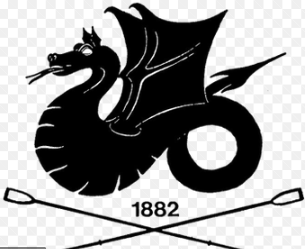 Leicester RC Circuits
Warm Up
5 Minutes
Get Ready
5
4
3
2
1
High Knees (30 Sec)
Change to Press Up
Press Up (30 Sec)
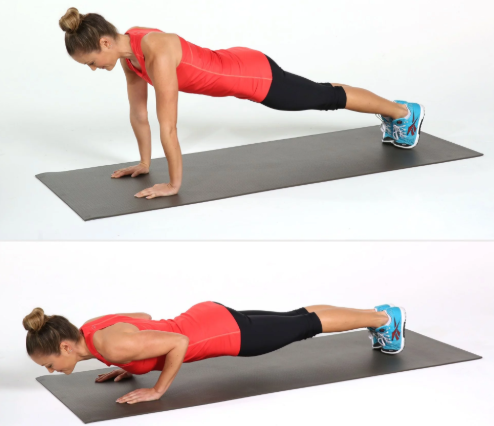 Change to Mountain Climbers
Mountain Climbers (30 Sec)
Change to Lunge with Knee Drive – Left Leg
Lunge with Knee Drive – Left Leg (15 Sec)
Change to Lunge with Knee Drive – Right Leg
Lunge with Knee Drive – Right Leg (15 Sec)
Change to Burpee
Burpee (30 Sec)
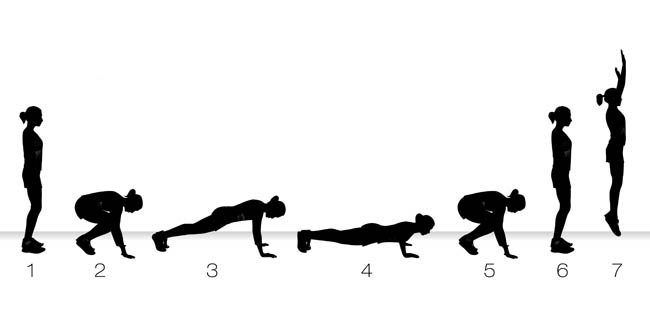 Change to Squat Jump
Squat Jump (30 Sec)
Change to High Knees
High Knees (30 Sec)
Change to Press Up
Press Up (30 Sec)
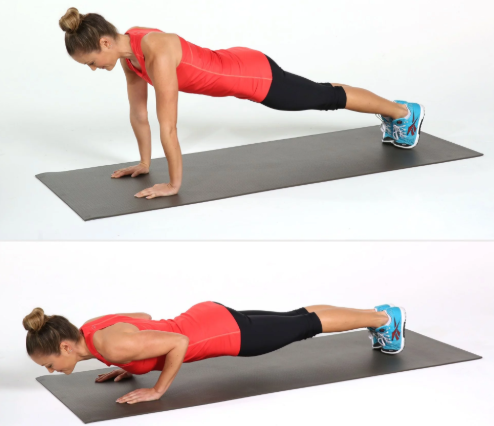 Change to Mountain Climbers
Mountain Climbers (30 Sec)
Change to Lunge with Knee Drive – Left Leg
Lunge with Knee Drive – Left Leg (15 Sec)
Change to Lunge with Knee Drive – Right Leg
Lunge with Knee Drive – Right Leg (15 Sec)
Change to Burpee
Burpee (30 Sec)
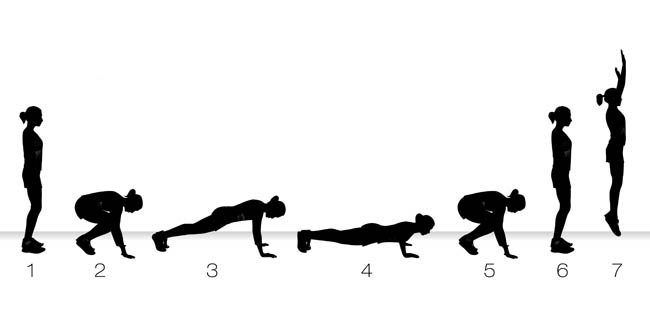 Change to Squat Jump
Squat Jump (30 Sec)
Change to High Knees
High Knees (30 Sec)
Change to Press Up
Press Up (30 Sec)
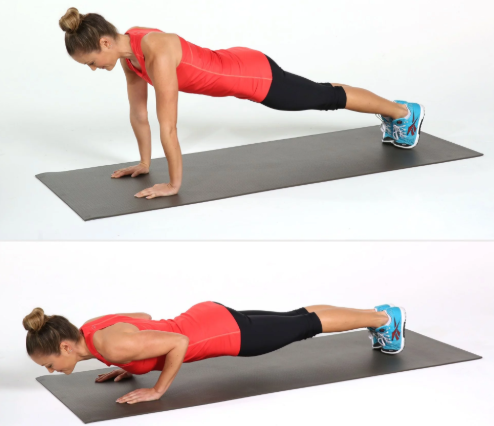 Change to Mountain Climbers
Mountain Climbers (30 Sec)
Change to Lunge with Knee Drive – Left Leg
Lunge with Knee Drive – Left Leg (15 Sec)
Change to Lunge with Knee Drive – Right Leg
Lunge with Knee Drive – Right Leg (15 Sec)
Change to Burpee
Burpee (30 Sec)
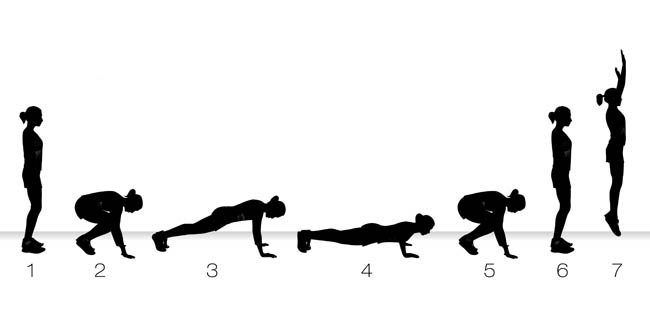 Change to Squat Jump
Squat Jump (30 Sec)
Change to High Knees
High Knees (30 Sec)
Change to Press Up
Press Up (30 Sec)
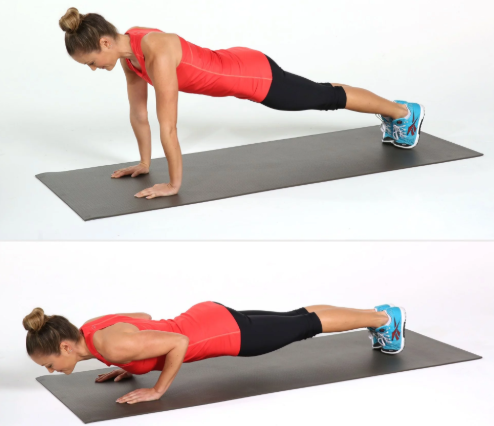 Change to Mountain Climbers
Mountain Climbers (30 Sec)
Change to Lunge with Knee Drive – Left Leg
Lunge with Knee Drive – Left Leg (15 Sec)
Change to Lunge with Knee Drive – Right Leg
Lunge with Knee Drive – Right Leg (15 Sec)
Change to Burpee
Burpee (30 Sec)
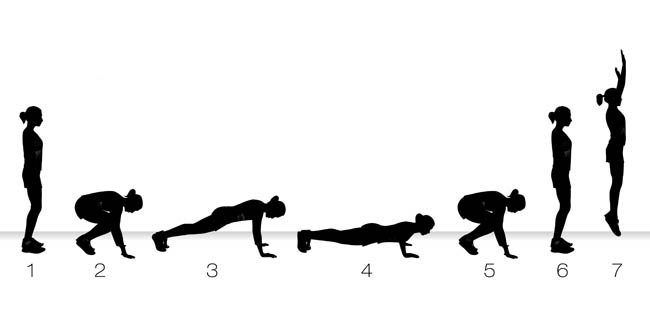 Change to Squat Jump
Squat Jump (30 Sec)
Change to High Knees
High Knees (30 Sec)
Change to Press Up
Press Up (30 Sec)
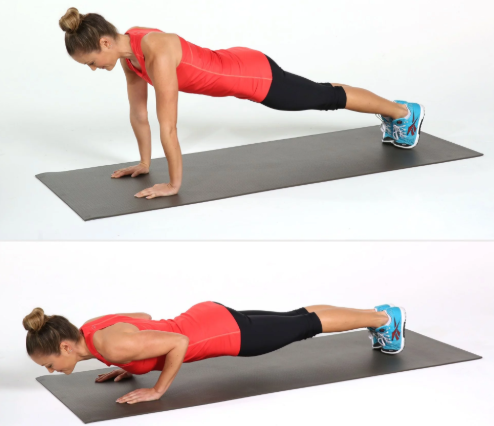 Change to Mountain Climbers
Mountain Climbers (30 Sec)
Change to Lunge with Knee Drive – Left Leg
Lunge with Knee Drive – Left Leg (15 Sec)
Change to Lunge with Knee Drive – Right Leg
Lunge with Knee Drive – Right Leg (15 Sec)
Change to Burpee
Burpee (30 Sec)
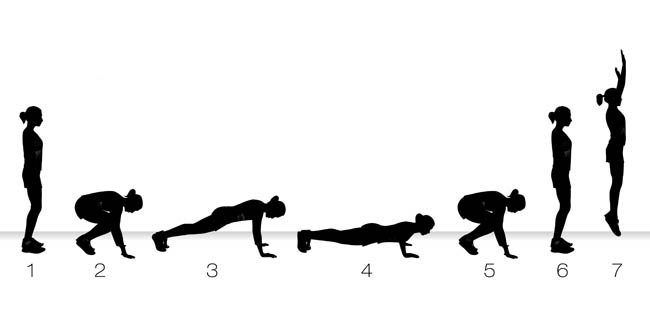 Change to Squat Jump
Squat Jump (30 Sec)
1 Min 30 Sec Rest
High Knees (30 Sec)
Change to Press Up
Press Up (30 Sec)
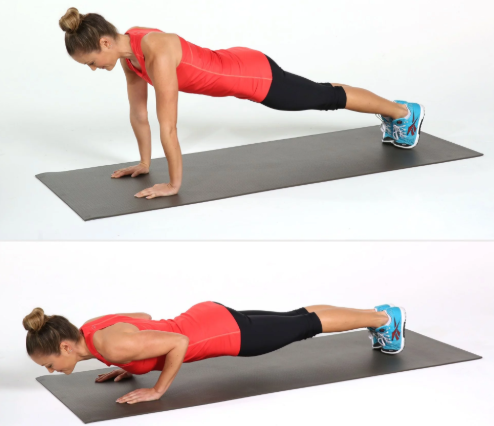 Change to Mountain Climbers
Mountain Climbers (30 Sec)
Change to Lunge with Knee Drive – Left Leg
Lunge with Knee Drive – Left Leg (15 Sec)
Change to Lunge with Knee Drive – Right Leg
Lunge with Knee Drive – Right Leg (15 Sec)
Change to Burpee
Burpee (30 Sec)
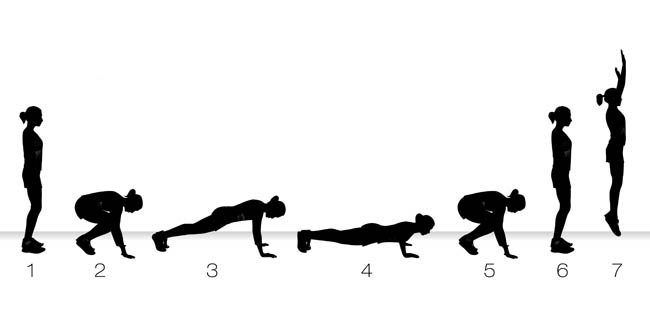 Change to Squat Jump
Squat Jump (30 Sec)
Change to High Knees
High Knees (30 Sec)
Change to Press Up
Press Up (30 Sec)
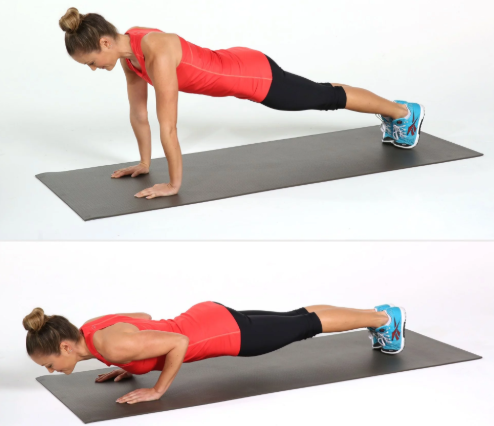 Change to Mountain Climbers
Mountain Climbers (30 Sec)
Change to Lunge with Knee Drive – Left Leg
Lunge with Knee Drive – Left Leg (15 Sec)
Change to Lunge with Knee Drive – Right Leg
Lunge with Knee Drive – Right Leg (15 Sec)
Change to Burpee
Burpee (30 Sec)
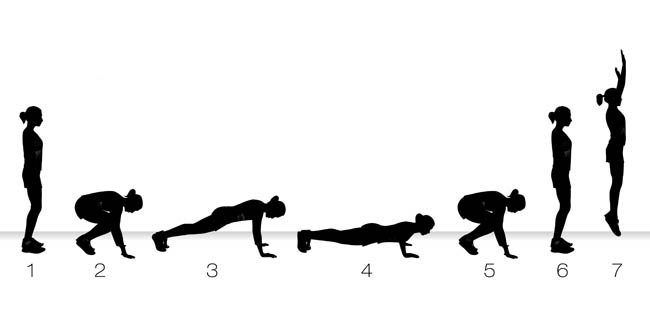 Change to Squat Jump
Squat Jump (30 Sec)
Change to High Knees
High Knees (30 Sec)
Change to Press Up
Press Up (30 Sec)
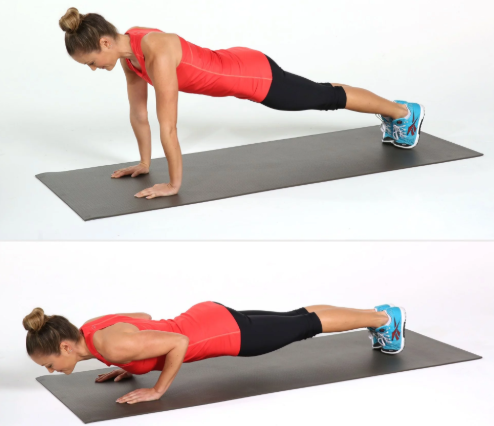 Change to Mountain Climbers
Mountain Climbers (30 Sec)
Change to Lunge with Knee Drive – Left Leg
Lunge with Knee Drive – Left Leg (15 Sec)
Change to Lunge with Knee Drive – Right Leg
Lunge with Knee Drive – Right Leg (15 Sec)
Change to Burpee
Burpee (30 Sec)
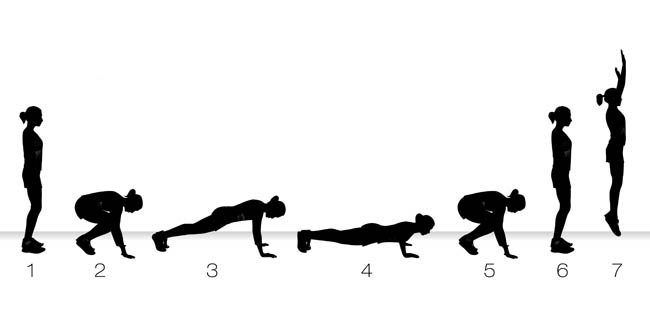 Change to Squat Jump
Squat Jump (30 Sec)
Change to High Knees
High Knees (30 Sec)
Change to Press Up
Press Up (30 Sec)
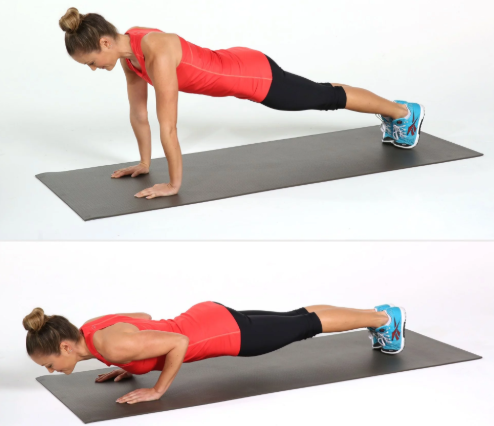 Change to Mountain Climbers
Mountain Climbers (30 Sec)
Change to Lunge with Knee Drive – Left Leg
Lunge with Knee Drive – Left Leg (15 Sec)
Change to Lunge with Knee Drive – Right Leg
Lunge with Knee Drive – Right Leg (15 Sec)
Change to Burpee
Burpee (30 Sec)
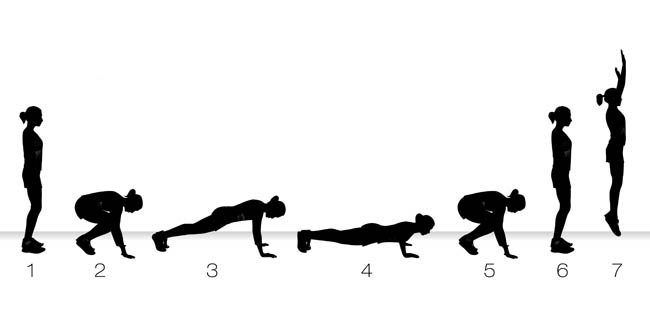 Change to Squat Jump
Squat Jump (30 Sec)
Change to High Knees
High Knees (30 Sec)
Change to Press Up
Press Up (30 Sec)
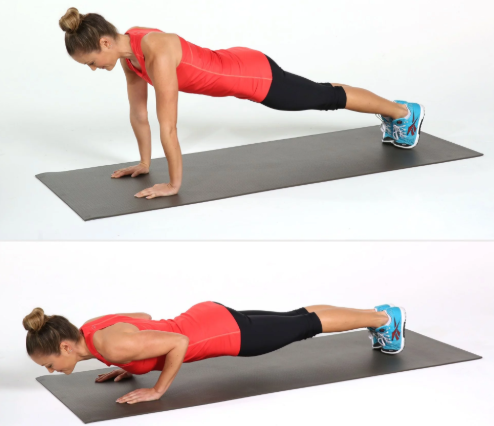 Change to Mountain Climbers
Mountain Climbers (30 Sec)
Change to Lunge with Knee Drive – Left Leg
Lunge with Knee Drive – Left Leg (15 Sec)
Change to Lunge with Knee Drive – Right Leg
Lunge with Knee Drive – Right Leg (15 Sec)
Change to Burpee
Burpee (30 Sec)
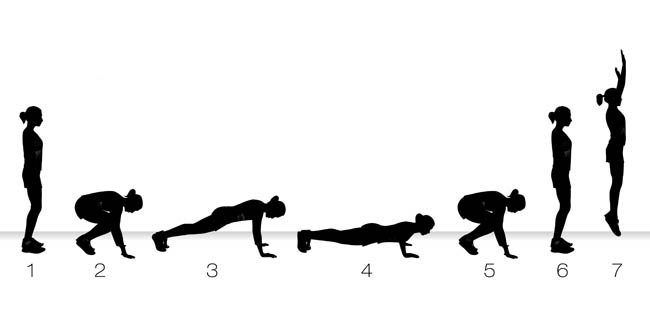 Change to Squat Jump
Squat Jump (30 Sec)
8 minute core